Annual schools’ competition 2021/22
Examples of previous entries
Previous winners have produced posters, poems, videos and even a song! 
What will you come up with?
A patient journey animation
Entry type

An animation of a patient journey, highlighting many different career roles within the NHS. 

Watch the animation
A PowerPoint presentation about the NHS
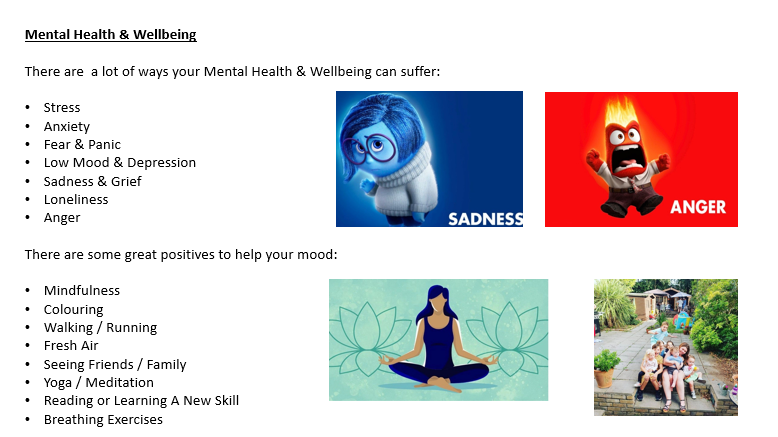 Entry type
A PowerPoint presentation about the NHS including the history of the NHS, its role, and personal stories related to the NHS
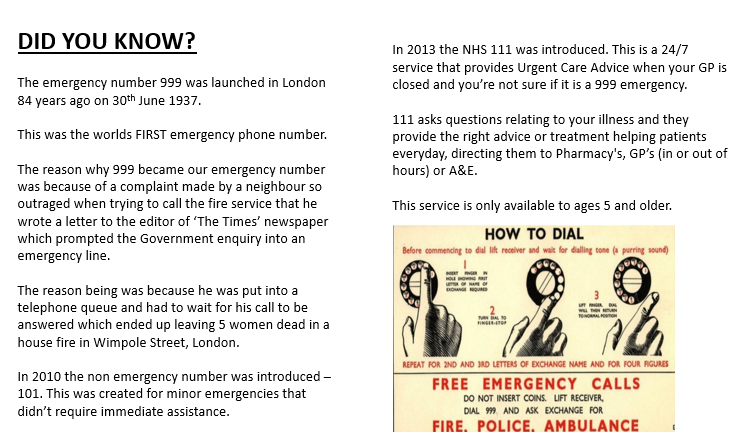 A stop-motion video about the NHS
Entry type
A stop-motion video about the NHS, challenging gender stereotypes and showing the range of careers available within the NHS.
A poster and poem to say thank you to the NHS
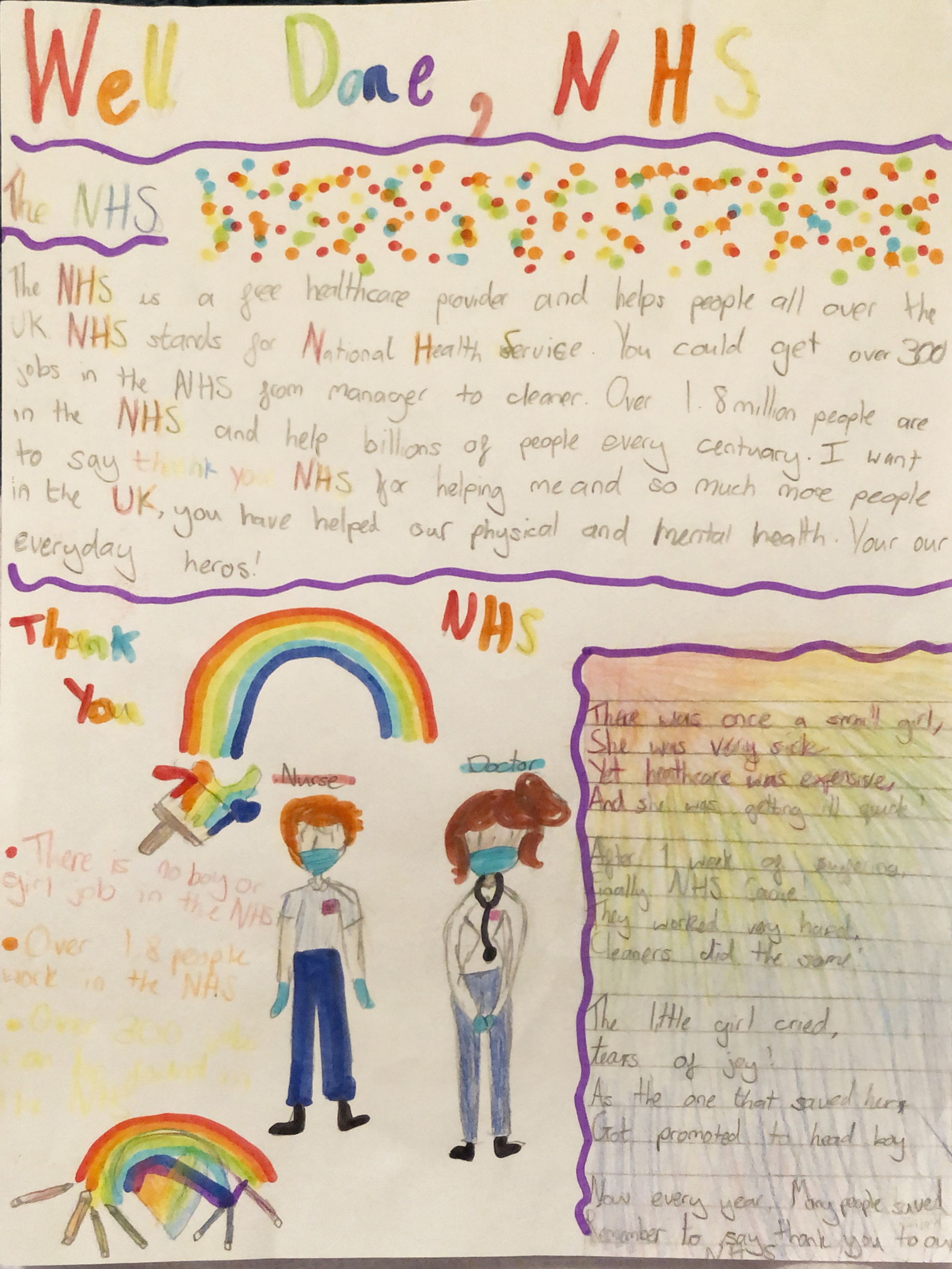 Entry type
A poster and poem about the NHS, which explains the role of the NHS and challenges gender stereotypes.
Song for the NHS
Entry type
A song written to say thank you to the NHS and played on the piano.
A poster
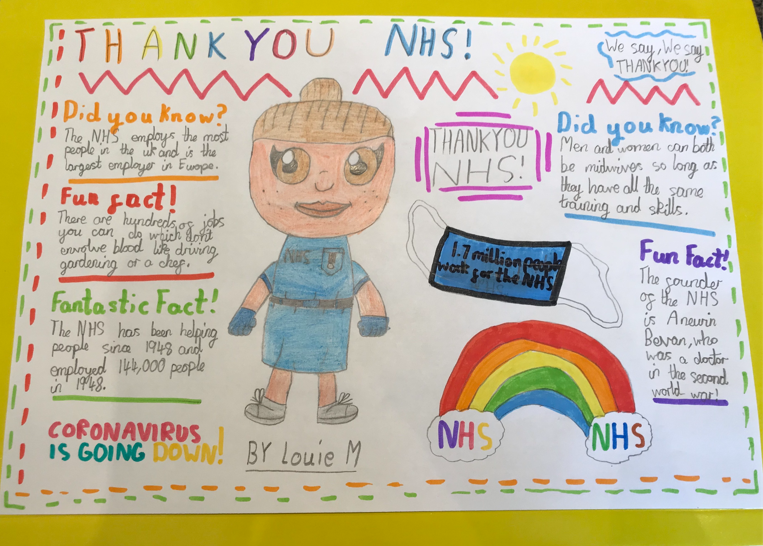 Entry type
A poster to say thank you to the NHS, including some fun and fantastic facts and challenging gender stereotypes.
A NHS Journal
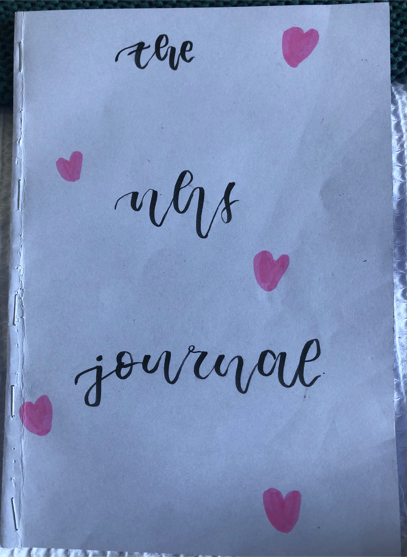 Entry type
A poster to say thank you to the NHS, including some fun and fantastic facts and challenging gender stereotypes.
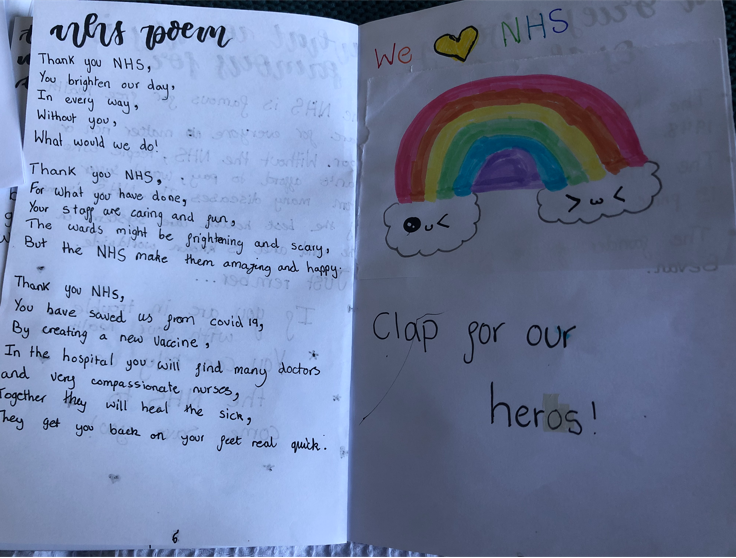 Together we can make a difference!